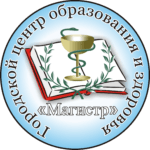 муниципальное бюджетное учреждение дополнительного профессионального образования города Новосибирска «Городской центр образования и здоровья «Магистр»
Организация деятельности учителя-дефектолога в ОО
Педагог-психолог ТПМПК,
куратор ММО учителей-дефектологов  г.Новосибирска, 

Боровкова Надежда  Сергеевна
Цель вида профессиональной деятельности 
(по проекту Профессионального стандарта педагога-дефектолога):
Организация деятельности обучающихся с ограниченными возможностями здоровья, в том числе с инвалидностью, обеспечивающей овладение содержанием адаптированной основной образовательной программы, развитие и формирование личности обучающихся в соответствии с их особыми образовательными потребностями и возможностями психофизического развития; осуществление коррекции, компенсации и профилактики нарушений развития у обучающихся, психолого-педагогической поддержки их родителей (законных представителей)
Наименование вида профессиональной деятельности 
(по проекту Профессионального стандарта педагога-дефектолога):
Педагогическая деятельность по обучению и воспитанию на основе адаптированных образовательных программ, индивидуальных учебных планов; психолого-педагогическое сопровождение обучающихся с ограниченными возможностями здоровья
Свою деятельность учитель-дефектолог ОО организует в соответствии со следующей нормативно-правовой базой:
«Конвенция о правах ребенка» (одобрена Генеральной Ассамблеей ООН 20.11.1989 / вступила в силу для СССР 15.09.1990).
Федеральный закон «Об образовании в Российской Федерации» от 29.12.2012 N 273-ФЗ (с изменениями и дополнениями);
Постановление Главного государственного санитарного врача Российской Федерации от 28.09.2020 г. № 28 "Об утверждении санитарных правил СП 2.4. 3648-20 «Санитарно-эпидемиологические требования к организациям воспитания и обучения, отдыха и оздоровления детей и молодежи».
 Распоряжение Министерства просвещения РФ от 9.09.2019 г. № Р-93 «Об утверждении примерного Положения о психолого-педагогическом консилиуме образовательной организации»; 
 Письмо Министерства просвещения РФ от 20.02.2019 г. № ТС-551/07 «О сопровождении образования обучающихся с ОВЗ и инвалидностью».
Примерные АООП ДО, НОО, ООО, внесенные в реестр образовательных программ.
Приказ Минздравсоцразвития РФ от 26.08.2010 N 761н (ред. от 31.05.2011) «Об утверждении Единого квалификационного справочника должностей руководителей, специалистов и служащих, раздел «Квалификационные характеристики должностей работников образования».
Проект Приказа Минтруда России «Об утверждении профессионального стандарта «Педагог-дефектолог (учитель-логопед, сурдопедагог, олигофренопедагог, тифлопедагог)» - не принят.
Приказ Минобрнауки России от 19.12.2014 г. № 1599 «Об утверждении федерального государственного образовательного стандарта образования обучающихся с умственной отсталостью (интеллектуальными нарушениями)».
Локальные акты ОО.
Свою деятельность учитель-дефектолог ОО организует в соответствии со следующей нормативно-правовой базой:
 
Приказ Минобрнауки России от 17.10.2013 N 1155 «Об утверждении федерального государственного образовательного стандарта дошкольного образования».
Приказ Министерства просвещения РФ от 31 июля 2020 г. № 373 «Об утверждении Порядка организации и осуществления образовательной деятельности по основным общеобразовательным программам - образовательным программам дошкольного образования».
Приказ Министерства просвещения РФ от 22 марта 2021 г. № 115 "Об утверждении Порядка организации и осуществления образовательной деятельности по основным общеобразовательным программам - образовательным программам начального общего, основного общего и среднего общего образования”
Приказ Минпросвещения России от 11.02.2022 N 69 "О внесении изменений в Порядок организации и осуществления образовательной деятельности по основным общеобразовательным программам - образовательным программам начального общего, основного общего и среднего общего образования, утвержденный приказом Министерства просвещения Российской Федерации от 22 марта 2021 г. N 115"
 Приказ Минобрнауки России от 19.12.2014 г. № 1598 «Об утверждении федерального государственного образовательного стандарта начального общего образования обучающихся с ограниченными возможностями здоровья».
Приказ Министерства просвещения Российской Федерации от 31.05.2021 № 286 «Об утверждении федерального государственного образовательного стандарта начального общего образования».
Приказ Министерства просвещения Российской Федерации от 31.05.2021 № 287 «Об утверждении федерального государственного образовательного стандарта основного общего образования».
Приказ Министерства образования и науки Российской Федерации от 17.05.2012 г. № 413 «Об утверждении федерального государственного образовательного стандарта среднего общего образования».
СФЕРА КОМПЕТЕНЦИЙ ПЕДАГОГА-ДЕФЕКТОЛОГА В  ЗАВИСИМОСТИ ОТ КАТЕГОРИИ ДЕТЕЙ
Коррекция недостатков в развитии, воспитание и обучение, социальная адаптация и интеграция в общество детей с ограниченными возможностями здоровья
Основной целью работы учителя-дефектолога является осуществление коррекционно-развивающей работы, направленной на преодоление (уменьшение степени выраженности) нарушений развития у воспитанников дошкольного возраста, профилактику и преодоление вторичных отклонений.
Осуществление диагностической и консультативной помощи участникам образовательных отношений
Разработка программно-методического обеспечения образовательных программ для лиц с ограниченными возможностями здоровья
Организация деятельности воспитанников по освоению адаптированных образовательных программ
Документация учителя-дефектолога
 утверждается на уровне образовательной организации соответствующим положением о деятельности учителя-дефектолога (дефектологической службы / специалистов сопровождения и т.п. в соответствии с особенностями структуры и организации коррекционной работы в ОО) или приказом руководителя
Должностная инструкция;
Паспорт кабинета;
График работы ;
Циклограмма рабочего времени;
Расписание занятий;
Список детей;
Годовой план работы;
Перспективный план фронтальной и подгрупповой коррекционно-развивающей работы;
Перспективный план индивидуальной  коррекционно-развивающей работы;
Журнал (табель) учёта посещаемости  подгрупповых и индивидуальных занятий;
Журнал движения детей или лист занятости;
Журнал взаимодействия с воспитателем/учителем (учитель-дефектолог отражает свои рекомендации по работе с детьми с ОВЗ в группе как продолжение своих коррекционно-развивающих занятий, как индивидуальных, так и подгрупповых);
Журнал взаимодействия с другими специалистами ОО;
Журнал учета консультаций;
Документация учителя-дефектолога
Тетради индивидуальных занятий, тетради взаимодействия с воспитанниками (содержат рекомендации по организации доступной для родителей коррекционно-развивающей помощи ребенку в домашних условиях: совместная и самостоятельная продуктивная и игровая деятельность детей, упражнения и задания на закрепление отработанного на занятиях с учителем-дефектологом материала и т.п.);

Годовой отчёт учителя – дефектолога (отчетная документация по результатам работы учителя-дефектолога, форма и периодичность предоставления которой утверждается ОО);

Индивидуальная карта развития ребёнка с ОВЗ и ребёнка – инвалида (ИОМ, Индивидуальная карта развития ребёнка с дневником  динамического наблюдения, или любой иной документ, включающий результаты ежегодного диагностического обследования ребенка, динамику его развития и прочие значимые аналитические материалы, касающиеся пребывания ребенка в ОО).
Кроме того, в ОО в обязательном порядке должна быть разработана адаптированная образовательная программа  дошкольного образования, описывающая целевой, содержательный и организационный аспекты работы с соответствующей категорией детей с ОВЗ. АОП ДО сама по себе не является частью документации учителя-дефектолога, но во многом регламентирует и определяет его деятельность, разрабатывается не каким-либо одним специалистом учреждения, а утвержденной приказом ОО рабочей группой, в которую чаще всего входят специалисты сопровождения детей с ОВЗ.
Примерная адаптированная основная образовательная программа дошкольного образования для диагностических групп детей раннего и дошкольного возраста
АООП

 ДО
Примерная адаптированная основная образовательная программа дошкольного образования детей с тяжёлыми нарушениями речи
Примерная адаптированная основная образовательная программа  дошкольного образования детей с задержкой психического развития
Примерная адаптированная основная образовательная программа дошкольного образования детей с умственной отсталостью (интеллектуальными нарушениями)
Примерная адаптированная основная образовательная программа  дошкольного образования детей с амблиопией и косоглазием
Примерная адаптированная основная образовательная программа дошкольного образования слабовидящих детей
Примерная адаптированная основная образовательная программа дошкольного образования слепых детей
Примерная адаптированная основная образовательная программа дошкольного образования детей, перенесших   операцию по кохлеарной имплантации
Примерная адаптированная основная образовательная программа дошкольного образования глухих детей
Примерная адаптированная основная образовательная программа дошкольного образования слабослышащих и позднооглохших детей
Примерная адаптированная основная образовательная программа дошкольного образования детей с нарушениями опорно-двигательного аппарата
Примерная адаптированная  основная образовательная программа дошкольного образования детей с тяжелыми множественными нарушениями развития
Примерная адаптированная основная  образовательная программа дошкольного образования детей раннего и дошкольного возраста с расстройствами аутистического спектра (18.03.2022)
Федеральная адаптированная образовательная программа дошкольного образования для обучающихся с ограниченными возможностями здоровья
Утвержденаприказом Министерства просвещенияРоссийской Федерацииот 24 ноября 2022 г. № 1022
Зарегистрировано в Минюсте РФ 27 января 2023 г.   Регистрационный № 72149
 Вступает в силу с 07.02.2023 г.
Организации, осуществляющие образовательную деятельность на уровне дошкольного образования  самостоятельно разрабатывают и утверждают адаптированные образовательные программы дошкольного образования для обучающихся раннего и дошкольного возраста с ограниченными возможностями здоровья:
АОП ДО для обучающихся с нарушениями слуха (глухих, слабослышащих и позднооглохших, перенесших операцию по кохлеарной имплантации).
АОП ДО для обучающихся с нарушениями зрения (слепых, слабовидящих, с амблиопией и косоглазием).
АОП ДО для обучающихся с тяжелыми нарушениями речи (далее - ТНР).
АОП ДО для обучающихся с нарушениями опорно-двигательного аппарата (далее - НО ДА).
АОП ДО для обучающихся с задержкой психического развития (далее - ЗПР).
АОП ДО для обучающихся с расстройствами аутистического спектра (далее - РАС).
АОП ДО для обучающихся с умственной отсталостью (интеллектуальными нарушениями) (далее - УО).
АОП ДО для обучающихся с тяжелыми множественными нарушениями развития (далее - ТМНР).
Примерная адаптированная основная общеобразовательная программа начального общего образования обучающихся с задержкой психического развития
АООП

НОО
Примерная адаптированная основная общеобразовательная программа начального общего образования обучающихся с тяжелыми нарушениями речи
Примерная адаптированная основная общеобразовательная программа начального общего образования слабовидящих обучающихся
Примерная адаптированная основная общеобразовательная программа начального общего образования слепых обучающихся
Примерная адаптированная основная общеобразовательная программа начального общего образования обучающихся с нарушениями опорно-двигательного аппарата
Примерная адаптированная основная общеобразовательная программа начального общего образования слабослышащих и позднооглохших обучающихся
Примерная адаптированная основная общеобразовательная программа начального общего образования глухих обучающихся
Примерная адаптированная основная общеобразовательная программа начального общего образования обучающихся с расстройствами аутистического спектра
Примерная адаптированная основная общеобразовательная программа образования обучающихся с умственной отсталостью (интеллектуальными нарушениями)
Приказом Министерства просвещения РФ от 24 ноября 2022 года № 1026 была утверждена 
Федеральная адаптированная основная общеобразовательная программа обучающихся с умственной отсталостью (интеллектуальными нарушениями) (далее – ФАООП УО)
В соответствии с ФАООП УО образовательные организации могут разрабатывать следующие адаптированные основные общеобразовательные программы образования обучающихся с умственной отсталостью (интеллектуальными нарушениями) (далее – обучающихся с УО, АООП):
 АООП образования обучающихся с УО (с 1 по 4 класс, включая дополнительный класс, с 5 по 9 класс и с 10 по 12 класс);
 АООП образования глухих обучающихся с УО (с 5 по 9 и с 10 по 12 класс);
 АООП образования слабослышащих и позднооглохших обучающихся с УО (с 5 по 9 и с 10 по 12 класс);
 АООП образования слепых обучающихся с УО (с 5 по 9 и с 10 по 12 класс);
 АООП образования слабовидящих обучающихся с УО (с 5 по 9 и с 10 по 12 класс);
 АООП образования обучающихся с нарушениями опорно-двигательного аппарата (далее – НОДА) с УО (с 5 по 9 и с 10 по 12 класс);
–АООП образования обучающихся с расстройствами аутистического спектра (далее – РАС) с УО (с 5 по 9 и с 10 по 12 класс).
Примерная адаптированная основная образовательная программа основного общего образования обучающихся с задержкой психического развития
АООП


ООО
Примерная адаптированная основная образовательная программа основного общего образования обучающихся с тяжелыми нарушениями речи
Примерная адаптированная основная образовательная программа основного общего образования слабовидящих обучающихся
Примерная адаптированная основная образовательная программа основного общего образования слепых обучающихся
Примерная адаптированная основная образовательная программа основного общего образования обучающихся с нарушениями опорно-двигательного аппарата
Примерная адаптированная основная образовательная программа основного общего образования слабослышащих и позднооглохших обучающихся
Примерная адаптированная основная образовательная программа основного общего образования глухих обучающихся
Примерная адаптированная основная образовательная программа основного общего образования обучающихся с расстройствами аутистического спектра
Основные направления работы учителя-дефектолога
сенсорное развитие как основа восприятия и формирования представлений об окружающем мире
формирование готовности к восприятию учебного материала
развитие разных  видов восприятия, в том числе мультимодального  восприятия
формирование целостной картины мира, представлений 
о себе
развитие когнитивных способностей
развитие элементарных математических представлений как одного из способов формирования общих умственных действий
социально-бытовая ориентировка
развитие конструктивной деятельности как способа формирования обобщенного средства построения деятельности (по образцу, модели, условиям, теме, замыслу)
нормализация ведущей деятельности возраста
развитие навыков самообслуживания
развитие моторных навыков
ориентировка в пространстве
развитие навыков взаимодействия с окружающими
коррекция и дальнейшее развитие высших психических функций (внимание, память, мышление, восприятие).
развитие коммуникативных навыков
НАПРАВЛЕНИЯ КОРРЕКЦИОННОЙ РАБОТЫ
УЧИТЕЛЯ - ДЕФЕКТОЛОГА
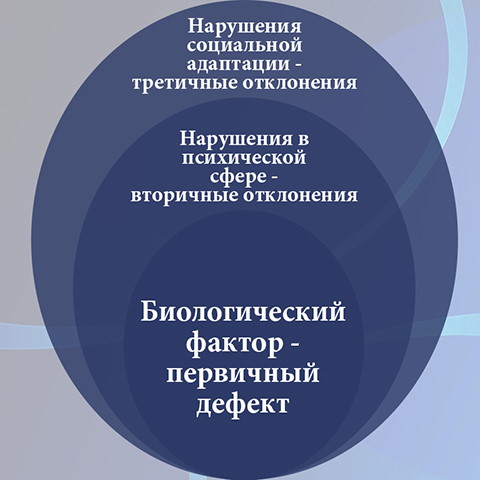 «Чей» ребенок?
или  
 «Ведущий 
специалист»
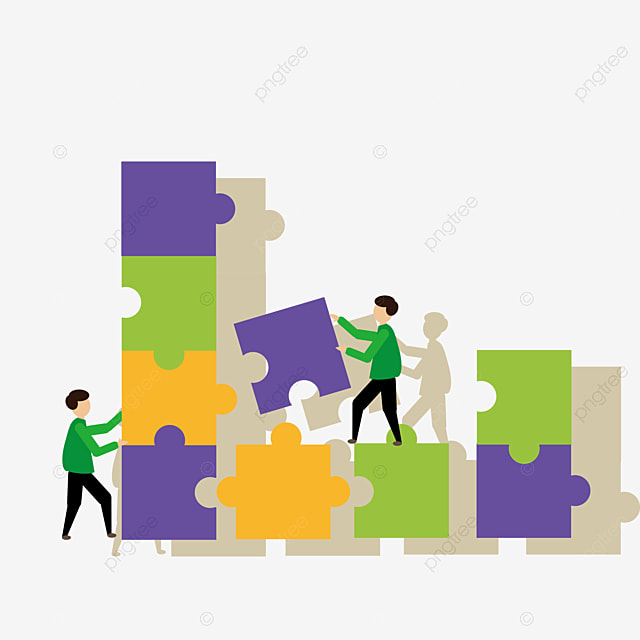 Вторичный дефект  при РАС– нарушение системы взаимоотношений, коммуникации с другими людьми,  нарушение процессов адаптации,  искажение эмоционально-аффективной сферы; нарушение психомоторики, предметного действия, предметного восприятия, внимания, специфичность речи, мышления, слабость координации между речью и мышлением.
1. Ведущий специалист – педагог-психолог.
2. Учитель-дефектолог.
3. Учитель-логопед.
Сопровождение тьютора,
Сопровождение ассистента.
Налицо не только нарушение контакта с людьми, но и общая дезадаптация в отношениях с миром, проявляющаяся и на базальном инстинктивном уровне, и в когнитивном развитии, в формирования произвольности, целостных и связных представлениях об окружающем.
Структура дефекта при умственной отсталости характеризуется тотальностью и иерархичностью недоразвития познавательной деятельности, в особенности мышления и личности. Тотальность проявляется в недоразвитии всех нервно-психических функций. Иерархичность - в преимущественном недоразвитии познавательных функций, и прежде всего абстрактного мышления.
1. Ведущий специалист – Учитель-дефектолог. 
2. Учитель-логопед.
3.Педагог-психолог.
Сопровождение тьютора,
Сопровождение ассистента.
Вследствие органического поражения ЦНС возникают стойкие, необратимые нарушения познавательной сферы. Это выражается в нарушении познавательных процессов (ощущений, восприятия, памяти, воображения, речи, внимания), страдает моторика, ЭВС, личность в целом. Нарушение ВПФ, познавательной деятельности и личности приводит к социальной дезадаптации.
В структуре нарушения при ЗПР – нет тотальности в недоразвитии всех высших психических функций, имеется фонд сохранных функций.
В структуре дефекта при ЗПР на первый план выступает несформированность познавательной деятельности, при этом часто отмечается и недоразвитие речи.
1. Ведущий специалист – Учитель-дефектолог. 
2. Учитель-логопед.
3.Педагог-психолог.
Сопровождение тьютора (по рекомендации ПМПК)
Недостаточная сформированность мотивационно-целевой основы деятельности; трудности в оперировании в сфере образов-представлений (их диффузность, ригидность, конкретность); трудности в становлении всех видов знаково-символической деятельности. Эти особенности проявляются во всех сферах жизнедеятельности ребенка  - игре, общении, речи, представлениях о себе, моральной регуляции поведения.
Дефицитарное развитие
Нарушения зрения, слуха, органов движения (ДЦП), соматические заболевания.
Первичный дефект – нарушения соответствующих анализаторных функций
Вторичный дефект – нарушение высших психических функций, речевых функций, эмоционально-волевой и личностной сферы
Ведущий специалист – Учитель-дефектолог(?)  - Учитель-логопед (?) - Педагог-психолог (?)  -
в зависимости от иерархии  вторичных нарушений .
Сопровождение тьютора, сопровождение ассистента – при необходимости
Ассистент
Тьютор
«Технический» работник. 
Обеспечивает сопровождение инвалида, лица с ограниченными возможностями здоровья в  ОО; оказывает помощь в соблюдении санитарно-гигиенических требований обучающимся; оказывает техническую помощь в части передвижения по ОО, в получении информации и  в ориентации; оказывает помощь в использовании технических средств реабилитации и обучения
Педагогический работник.
Специалист сопровождения в инклюзивном образовании, который помогает детям с ограниченными возможностями здоровья адаптироваться в обществе. В обязанности тьютора входит организация учебного процесса, сопровождение ребенка на занятиях, нахождение сильных сторон у детей и помощь в их развитии.
Эти должности вводятся в штатное расписание руководителем образовательной организации по рекомендации ПМПК, либо по решению психолого-педагогического консилиума образовательной организации:
— на период адаптации обучающегося в образовательной организации;— на какой-либо промежуток времени (месяц, полугодие, учебный год);— на постоянной основе.
Спасибо за внимание!
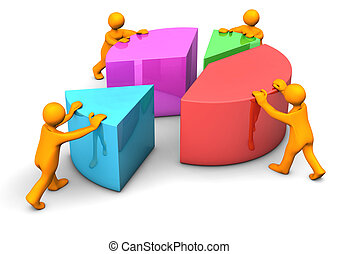